What school event
do you want to enjoy?
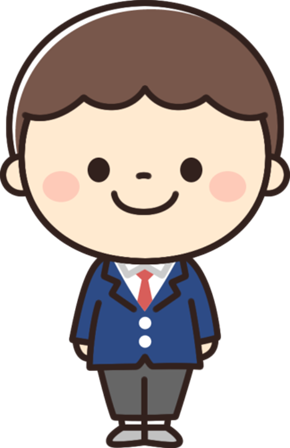 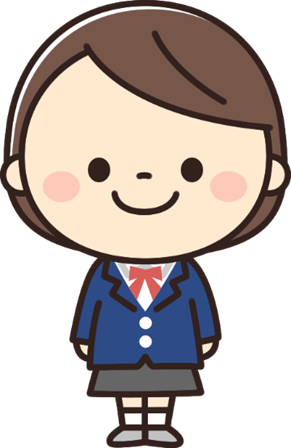 I want to enjoy the ～ .
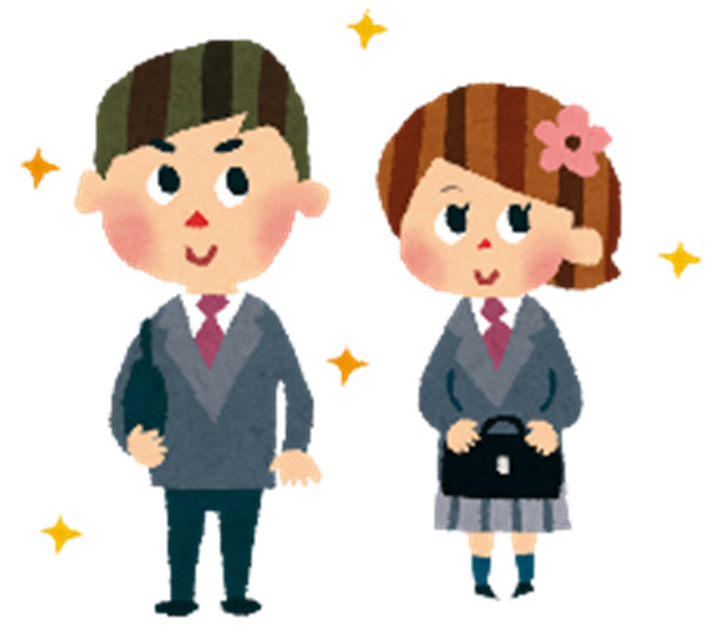 入学式
entrance ceremony
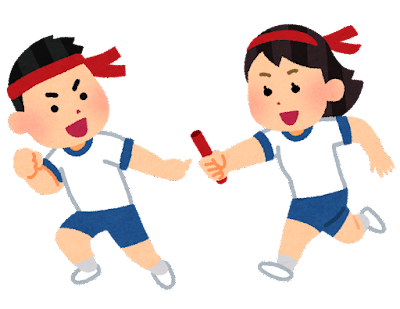 体育祭
sports day
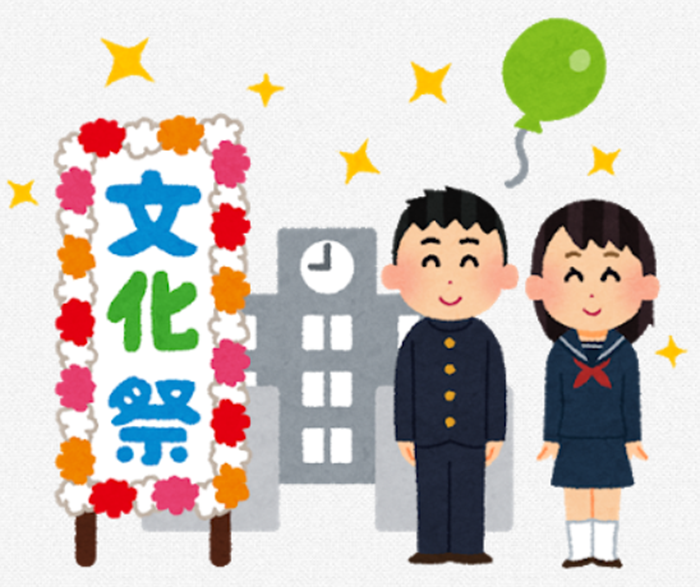 文化祭
school festival
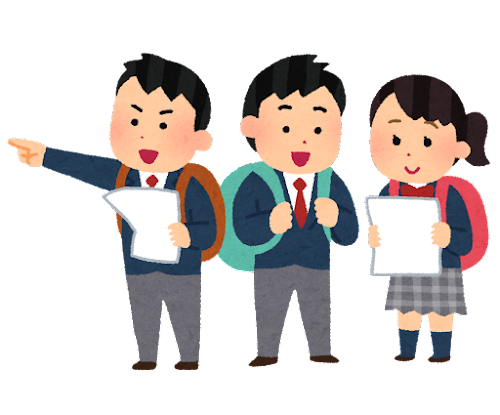 修学旅行
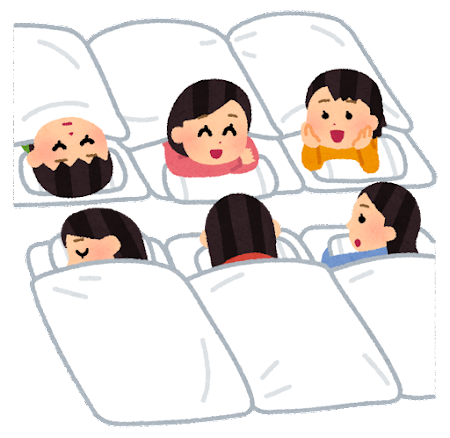 school trip
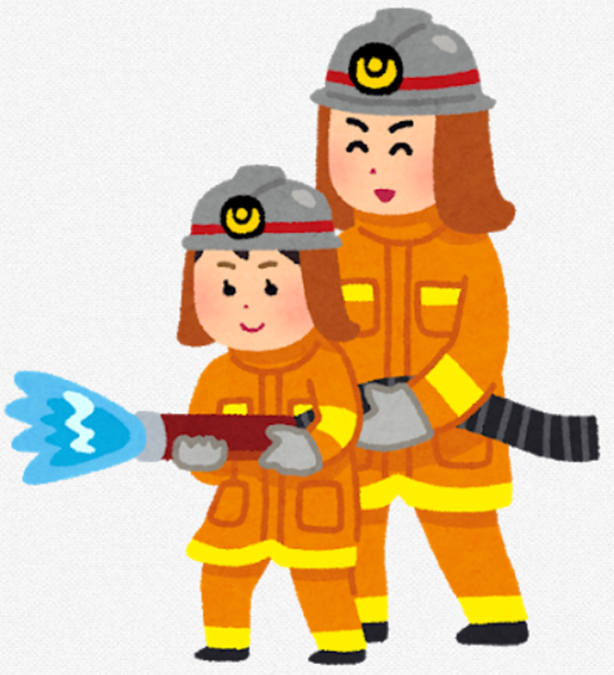 職場体験
work experience
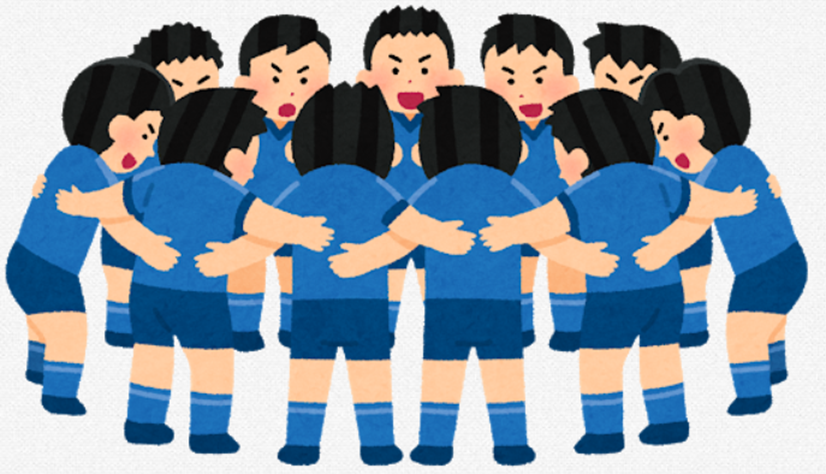 クラスマッチ
class match
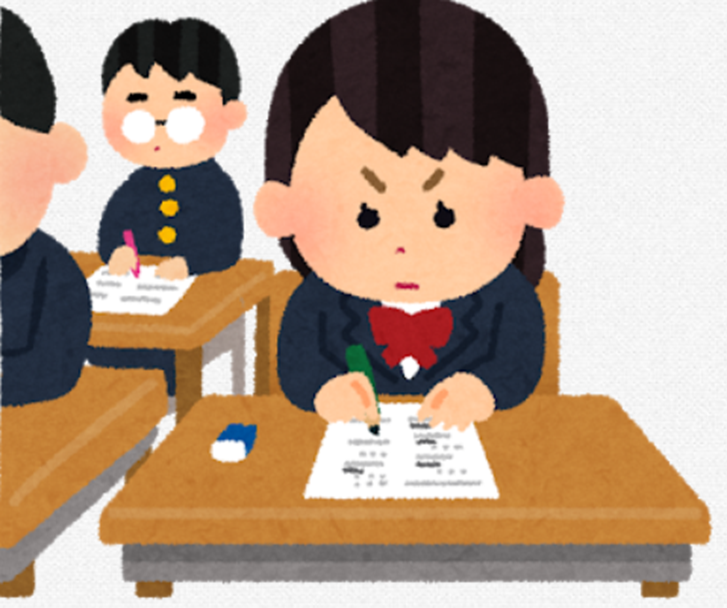 中間試験
midterm test (exam)
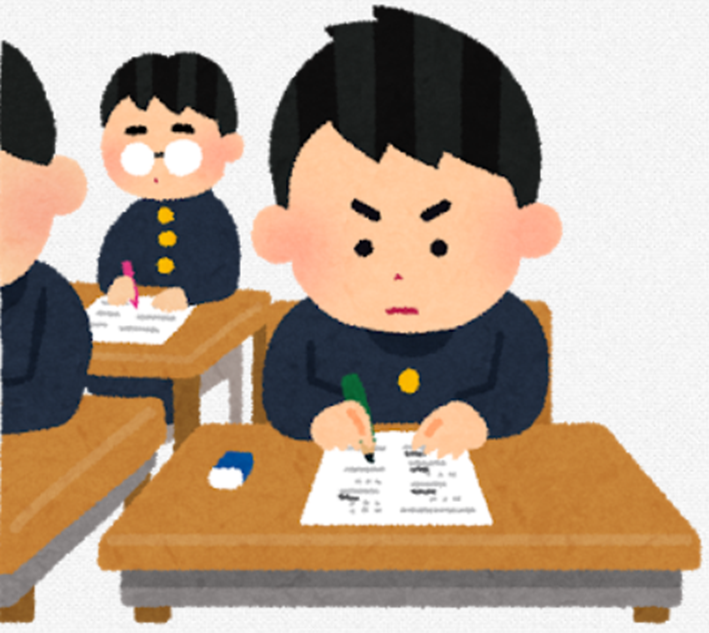 期末試験
term-end test (exam)
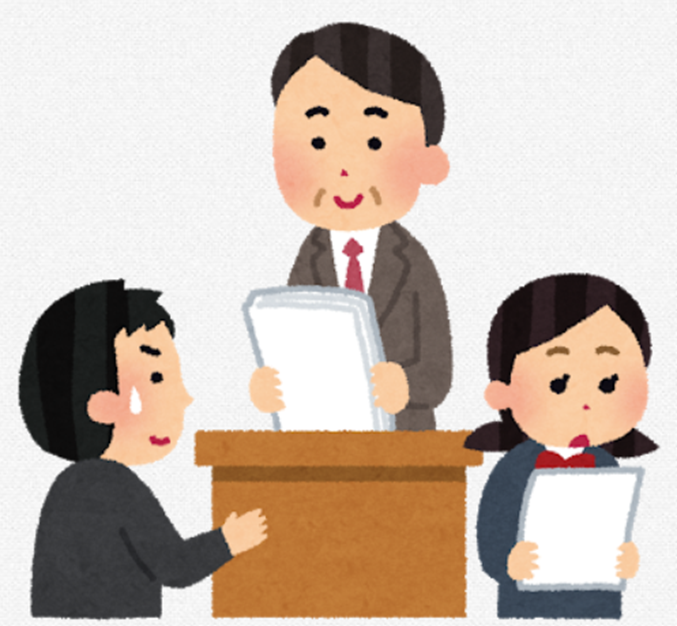 学年末試験
year-end test (exam)
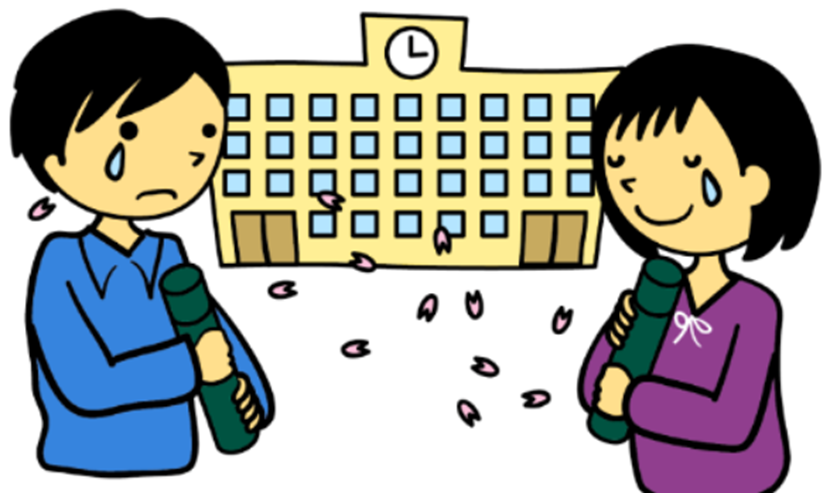 卒業式
graduation ceremony
What school event
do you want to enjoy?
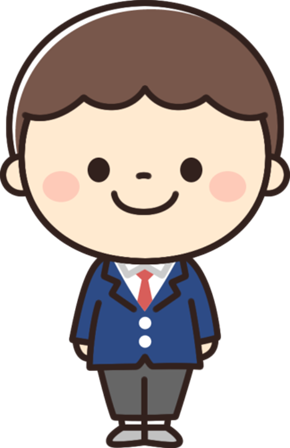 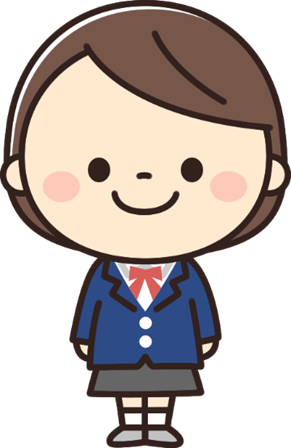 I want to enjoy the ～ .